Plasma processing at FNAL
Sergey Belomestnykh on behalf of the plasma processing team at Fermilab*
TTC2022 Aomori

*The slides are prepared by B. Giaccone and P. Berrutti
Outline
Plasma processing applied to LCLS-II-HE vCM
Plasma processing studies for ILC cavities
Plasma processing for SRF gun
2
10/13/22
TTC2022 Aomori | Plasma processing at FNAL
Outline
Plasma processing applied to LCLS-II-HE vCM
Plasma processing studies for ILC cavities
Plasma processing for SRF gun
3
10/13/22
TTC2022 Aomori | Plasma processing at FNAL
Plasma processing for field emission mitigation
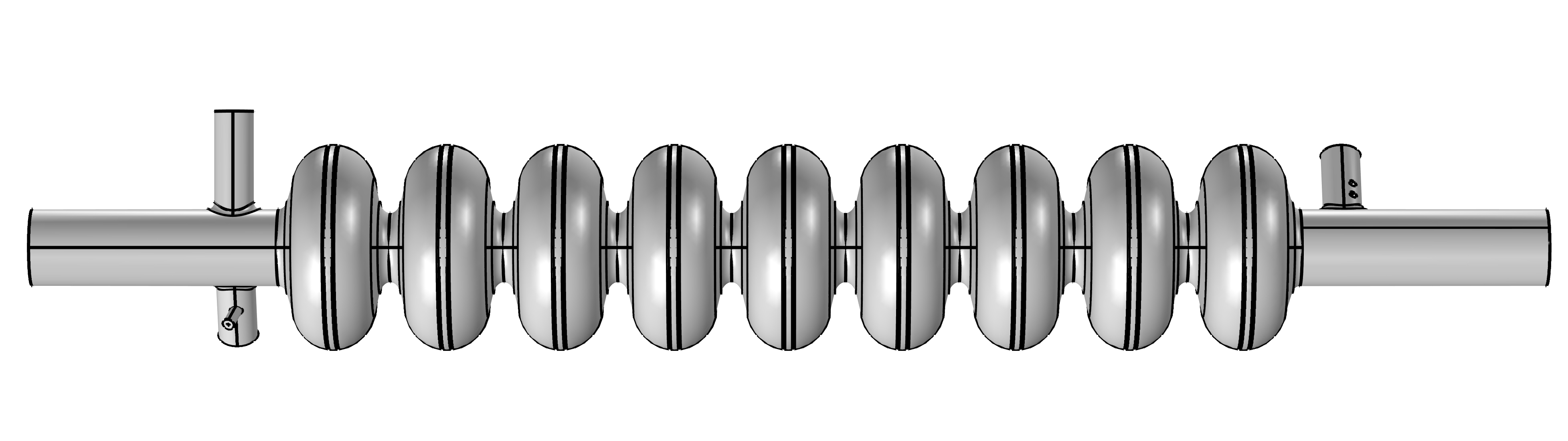 Gas OUT
Gas IN
RF excitation
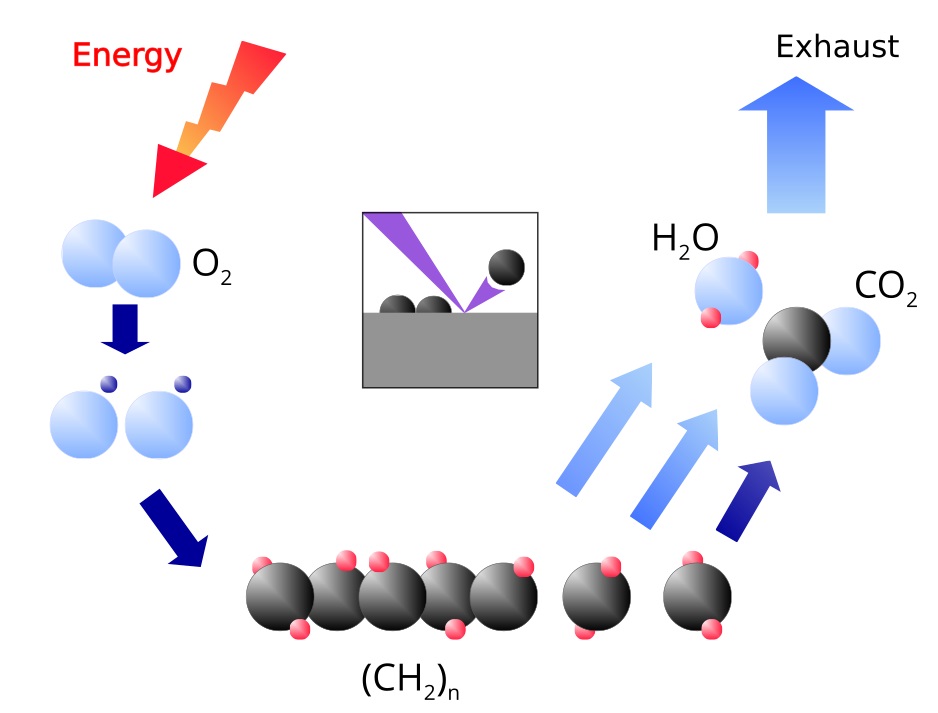 Gas flow of Ne-O mixture (mostly Ne with a few % of O2) at p ~ 75-150 mTorr
Once plasma is ignited, oxygen reacts with hydrocarbons
Reaction products (mostly CO, CO2, H2O) are pumped out
Work function increases, reducing FE
M. Doleans, et al.,  Nucl. Instrum. Methods Phys. Res. A 812, 50-59 (2016)
4
10/13/22
TTC2022 Aomori | Plasma processing at FNAL
Plasma processing for LCLS-II and LCLS-II-HE
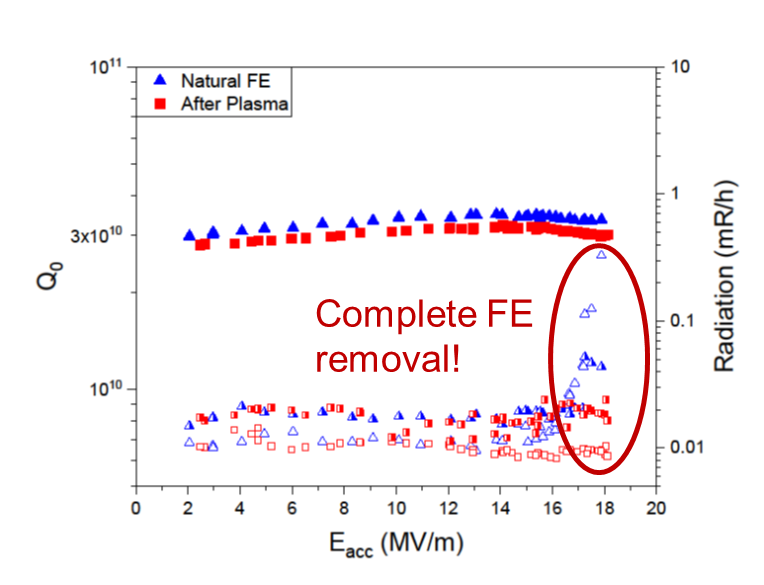 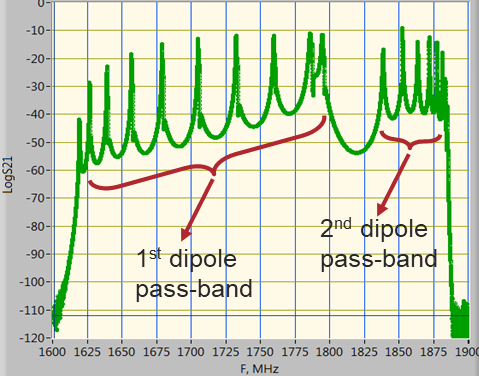 Plasma ignition sequentially cell-by-cell using HOM modes and antennas
Plasma is ignited in the central cell and moved to adjacent cells using a superposition of HOMs
We demonstrated removal of hydrocarbon induced FE
And no negative effect of plasma processing on N-doping: high Q0 and quench field are preserved
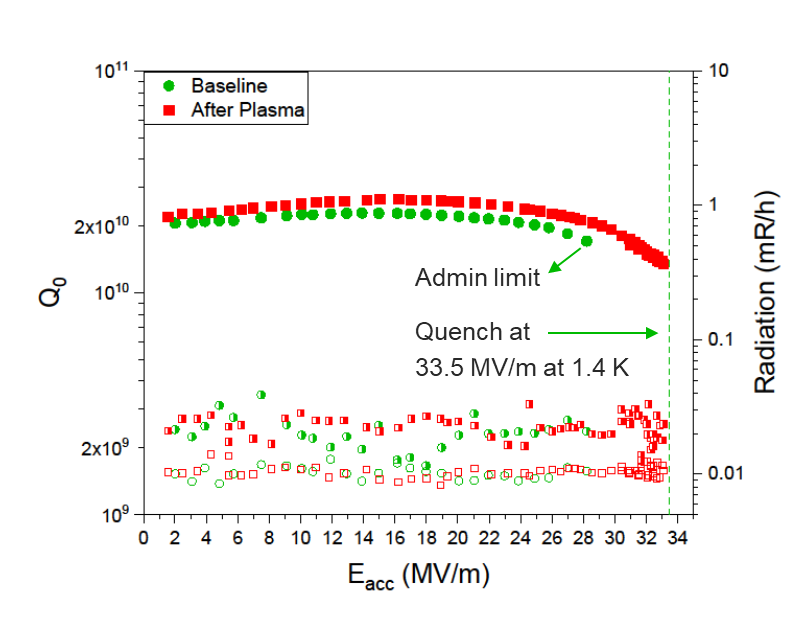 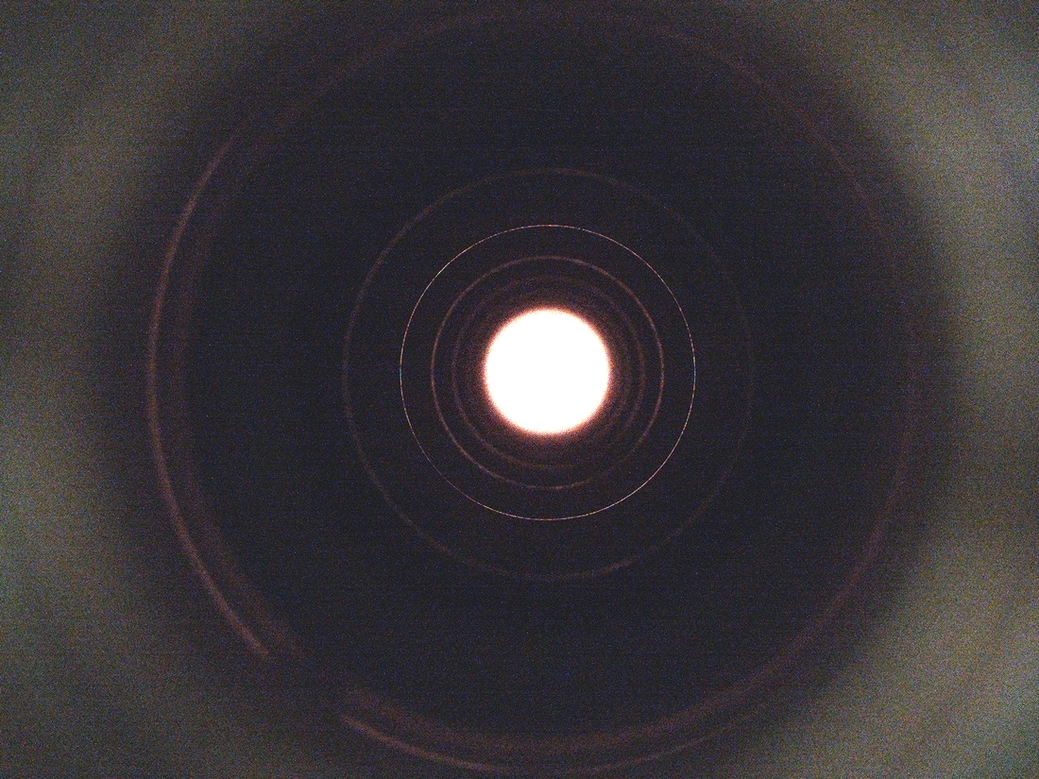 P. Berrutti, et al., J. Appl. Phys. 126, 023302 (2019)
B. Giaccone et al., Phys. Rev. Accel. Beams 24, 022002 (2021)
5
10/13/22
TTC2022 Aomori | Plasma processing at FNAL
LCLS-II-HE verification Cryomodule
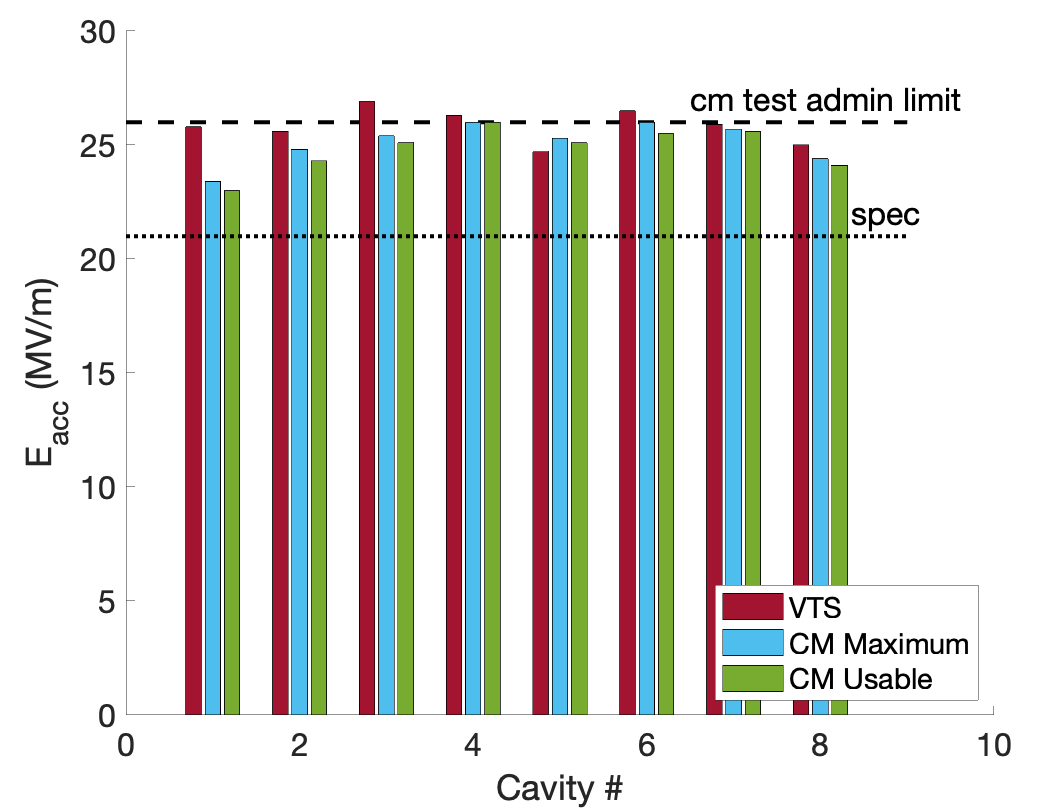 Verification CM for LCLS-II-HE: assembled and tested at Fermilab
Gradient and Q0 in all 8 cavities exceeds the ambitious LCLS-II-HE specification
No field emission observed at any gradient in any cavities after processing
World record cryomodule!
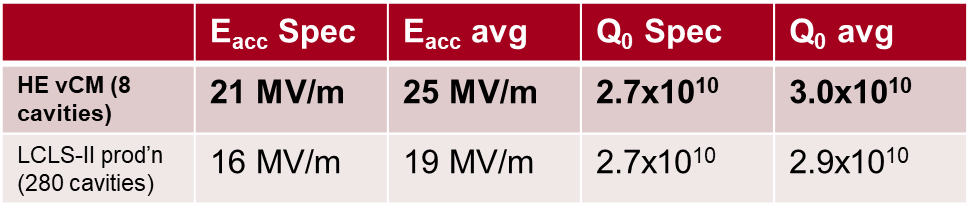 S. Posen et al., Phys. Rev. Accel. Beams 25, 042001 (2022)
6
10/13/22
TTC2022 Aomori | Plasma processing at FNAL
Risk & mitigation analysis for vCM
Major risks for applying the plasma processing in the vCM:
Unstable pressure in the cryomodule: new vacuum cart was assembled and tested on single cavity.
FPC ignition: ‘dummy’ variable FPC was installed on 9-cell cavity and subjected to plasma processing. It was verified that there was no ignition in the FPC during processing. Optical inspection of cavity and FPC after plasma processing showed no discoloration.
Heating of HOM cables: cables and cavity temperature were monitored during plasma processing on vCM (ΔT < 3 K). Previously verified that applying 100 W for 30 min does not degrade cables/connectors and do not cause excessive heating.
Heating of cavities: the vCM insulating vacuum was spoiled.
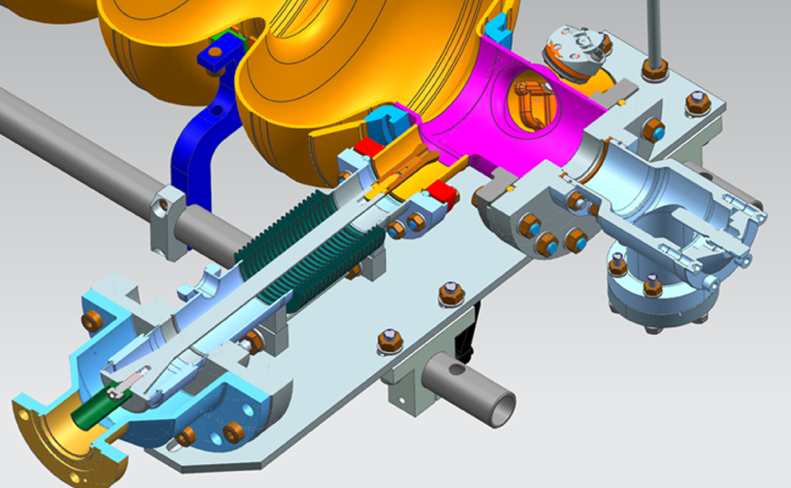 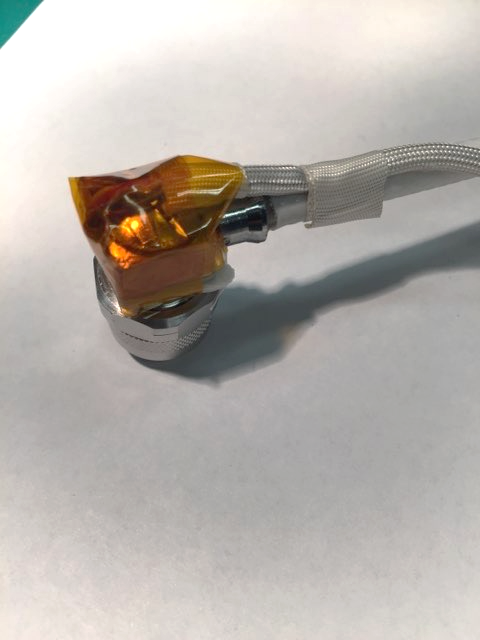 B. Giaccone et al., Phys. Rev. Accel. Beams 25, 102001 (2022)
7
10/13/22
TTC2022 Aomori | Plasma processing at FNAL
Timeline & Procedure
No cavity with FE in vCM → processed 4 instrumented cavities (CAV1, CAV4, CAV5, CAV8)
Processing order: started from CAV1 (closest to vCM end, gas injection side) and proceeded to CAV4, CAV5, CAV8 following the direction of gas flow.
Processing time: 1.5-2 hours/cell → 13.5-18 hours/cavity
Plasma ignition procedure:
Plasma is ignited in cell # 5 (requires ≈ 60-70 W)
Plasma is transferred to cell # 9 (going through cell # 6, 7, 8)
Plasma density is maximized in cell # 9 and cell processed for 45 min
Plasma is detuned (plasma density is decreased) and plasma is transferred to cell #8
Procedure is repeated for each cell
8
10/13/22
TTC2022 Aomori | Plasma processing at FNAL
Plasma Processing Plan for vCM
Parameters monitored during plasma processing
Partial pressure of Ne, O2, C, CO, CO2, H2O
Pressure at the two ends of the cryomodule
RF signals (forward & reflected power from HOM1, transmitted power from HOM2)
Temperature of HOM1 cable connector, can and clamp
Cavity temperature
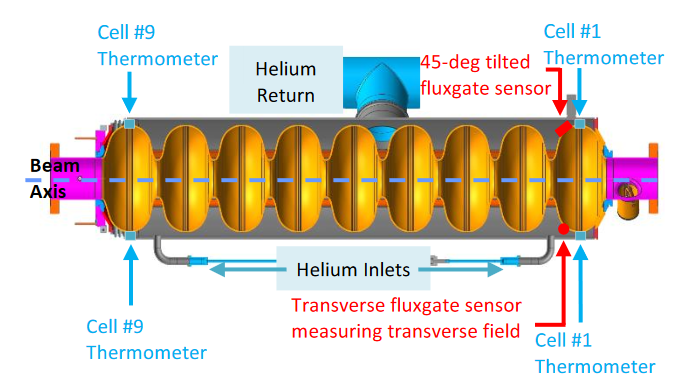 9
10/13/22
TTC2022 Aomori | Plasma processing at FNAL
Experimental systems: gas injection, vacuum & RF
Vacuum cart connected to the Endcap side
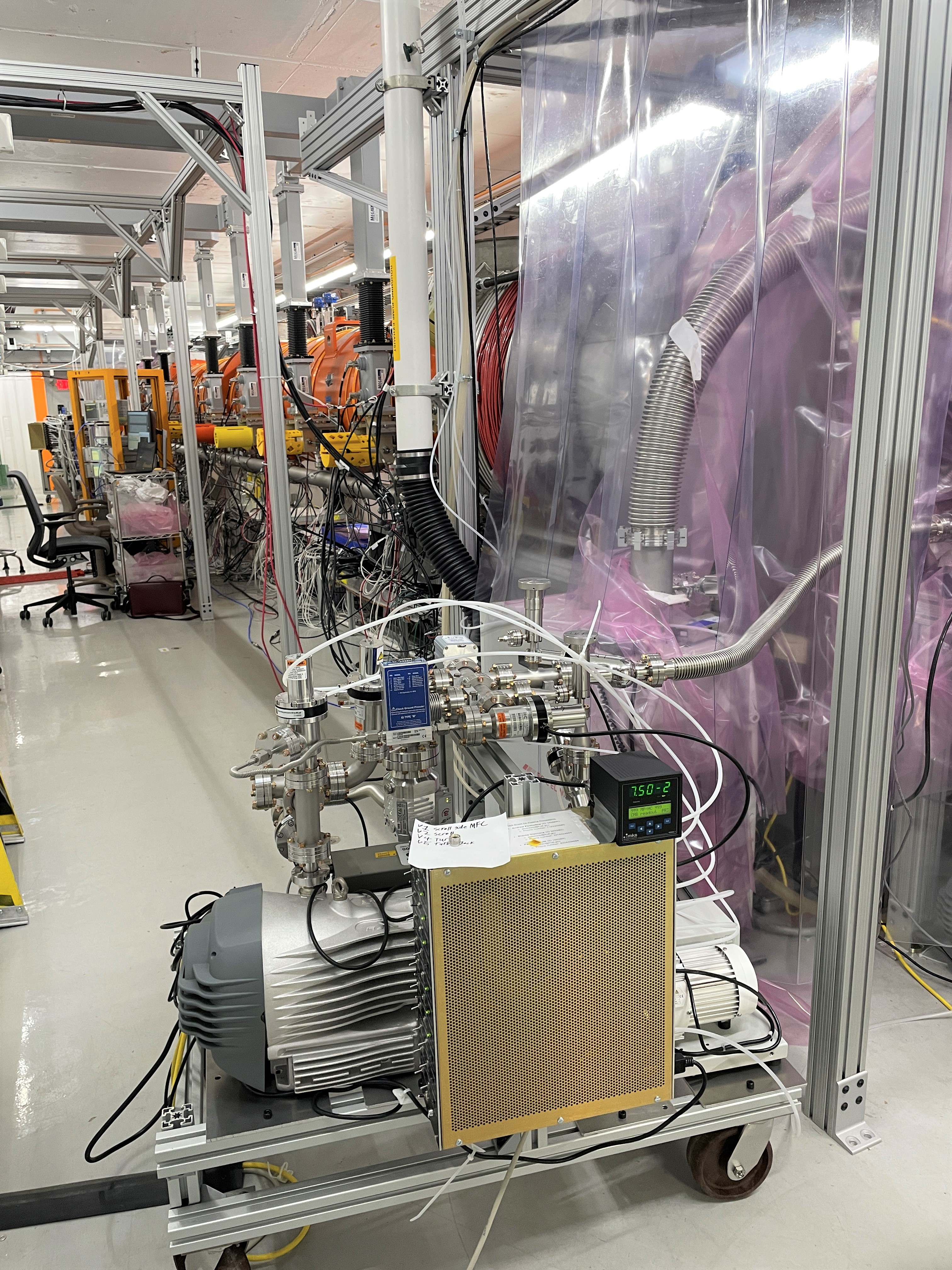 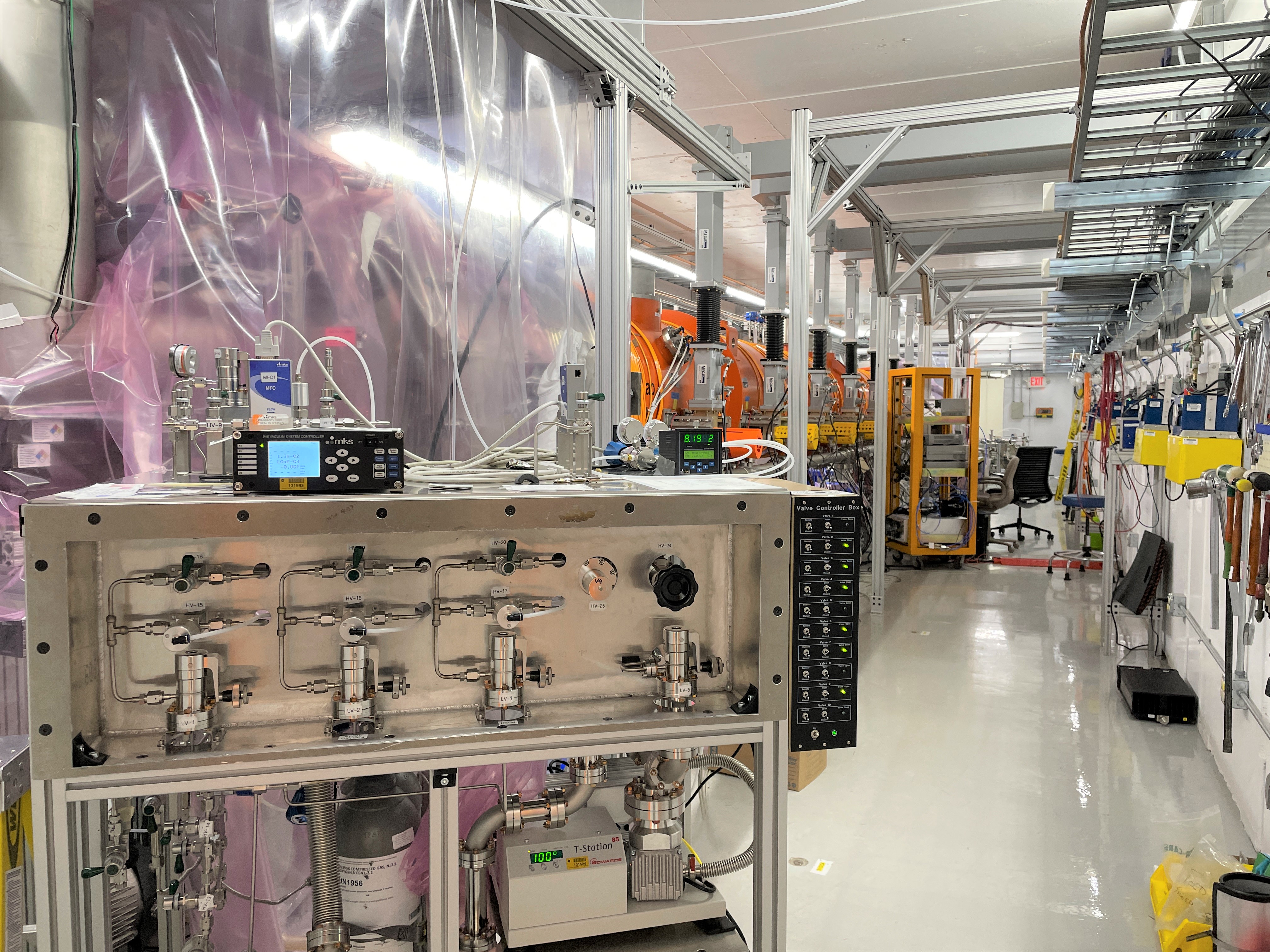 RF system, computers
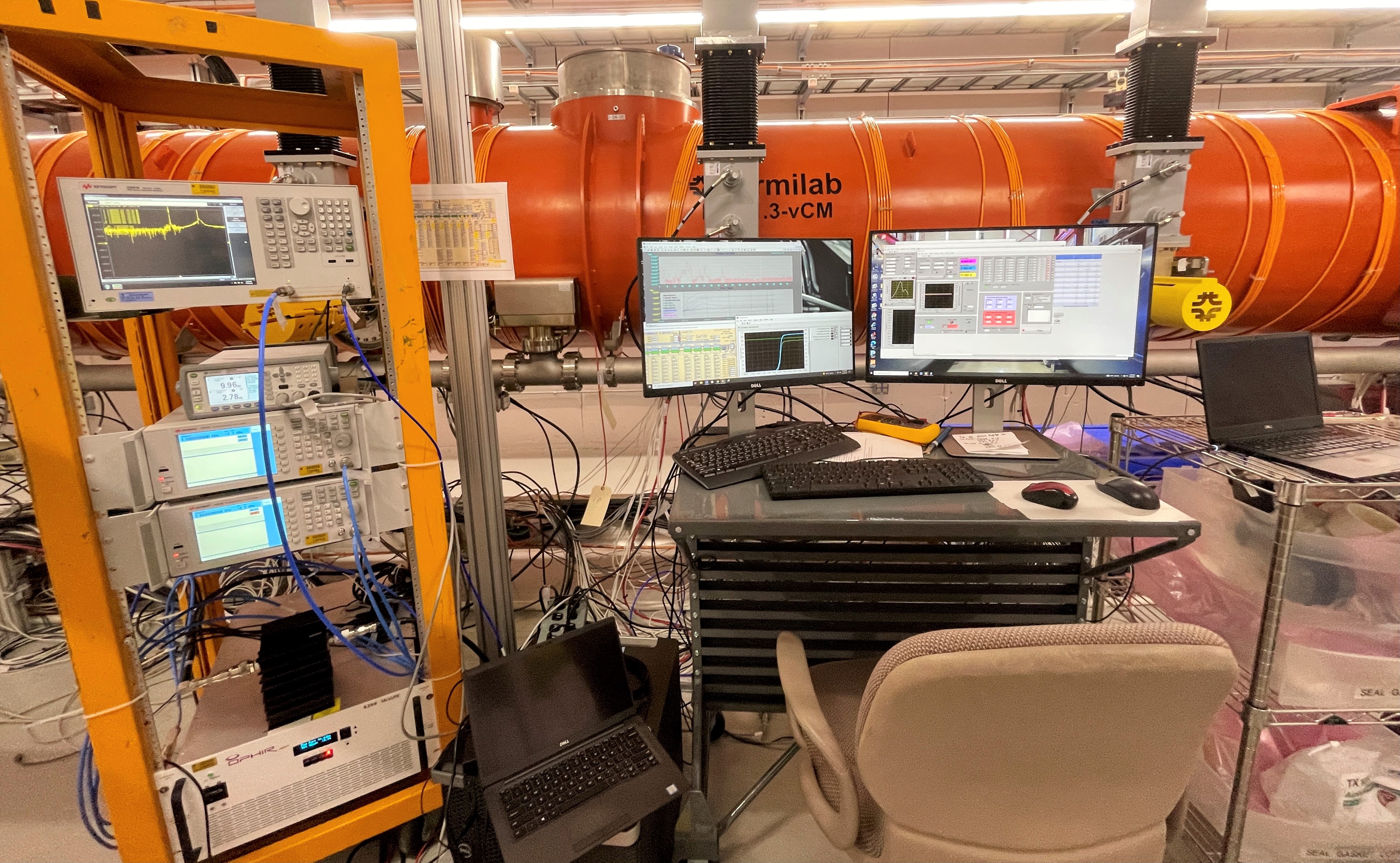 Gas cart connected to the Feedcap side
10
10/13/22
TTC2022 Aomori | Plasma processing at FNAL
Connections between gas/vacuum systems and CM
Connections between gas/vacuum systems and vCM were conducted in cleanroom to minimize risk of particle contamination
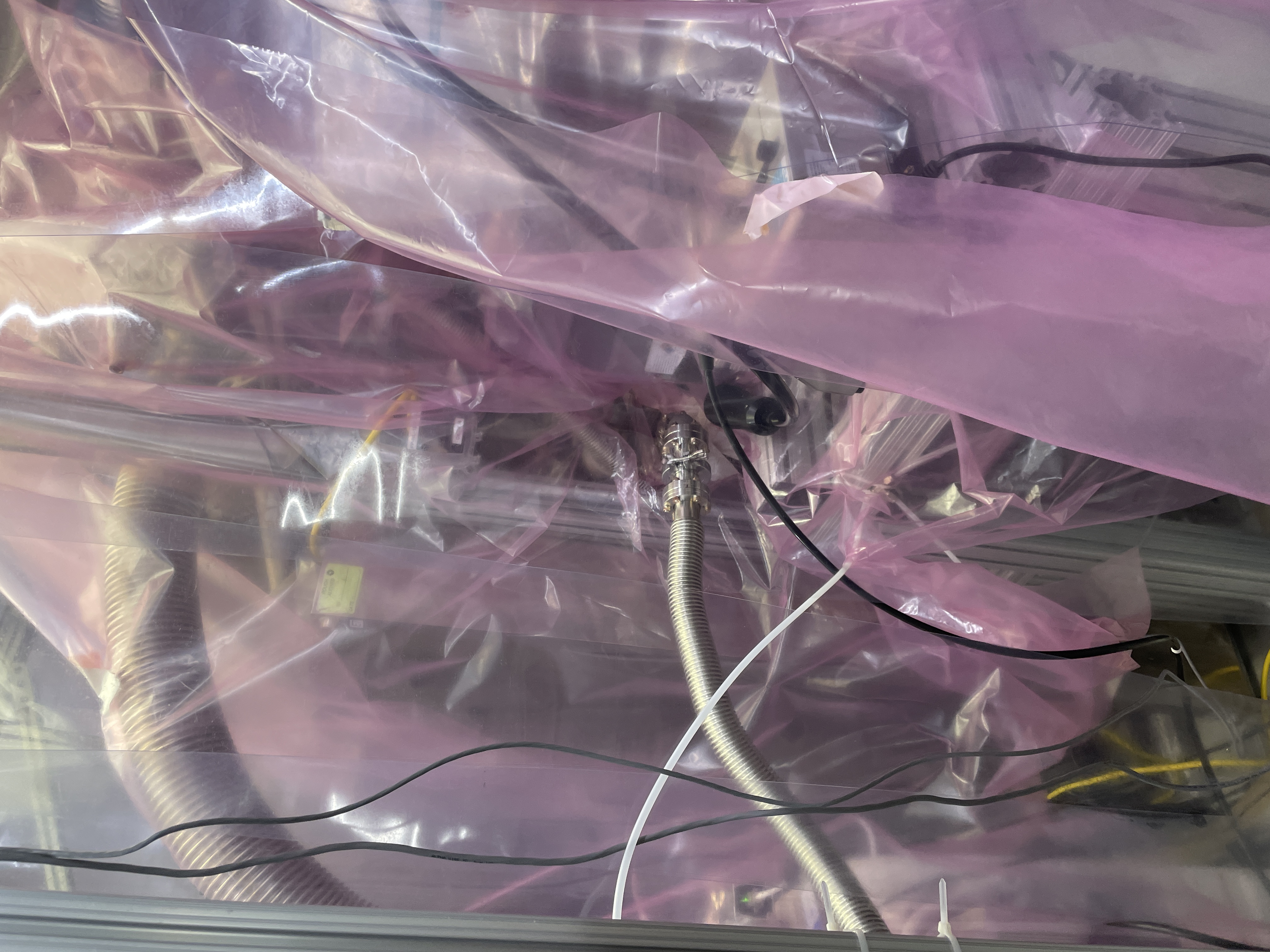 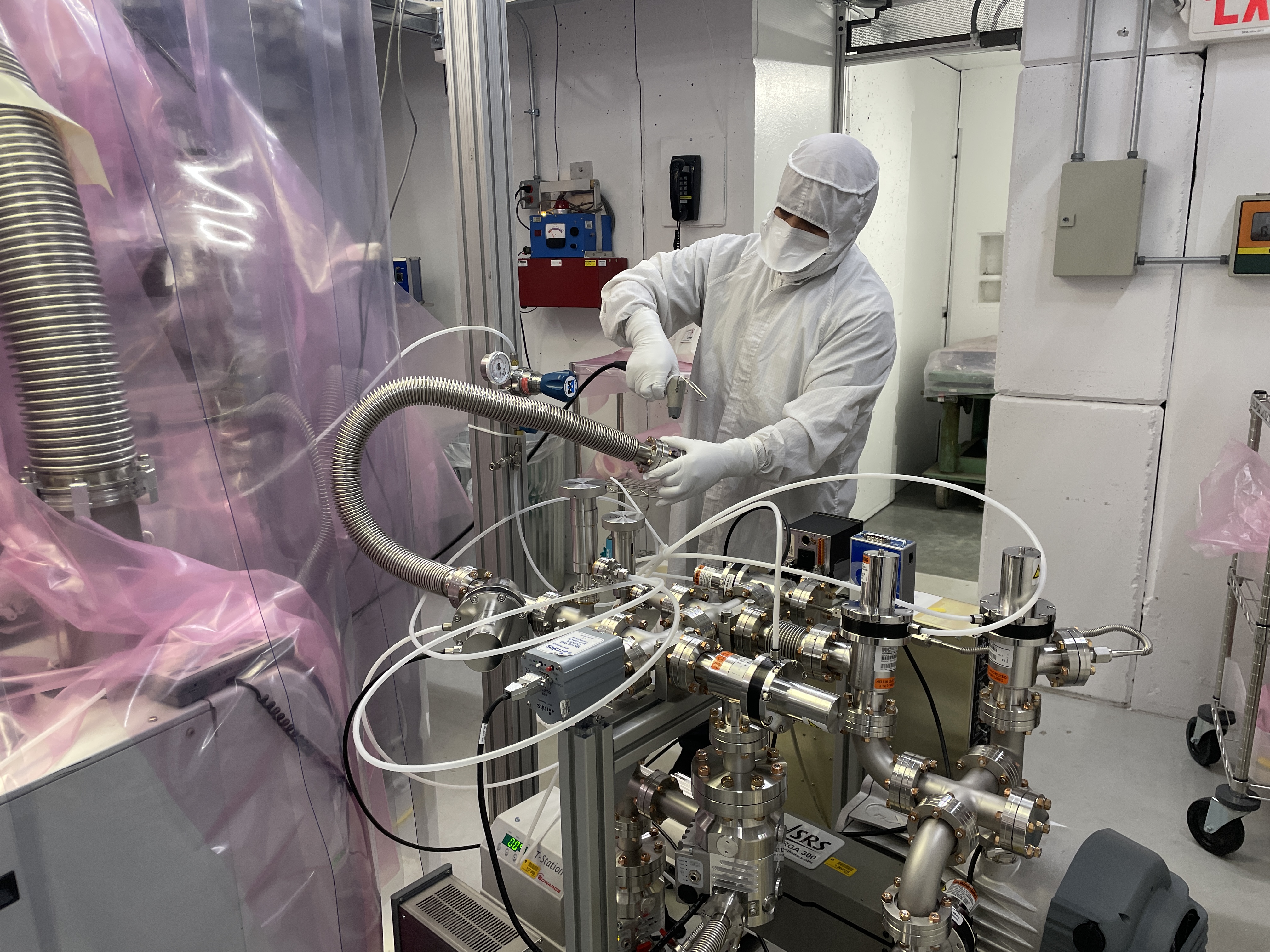 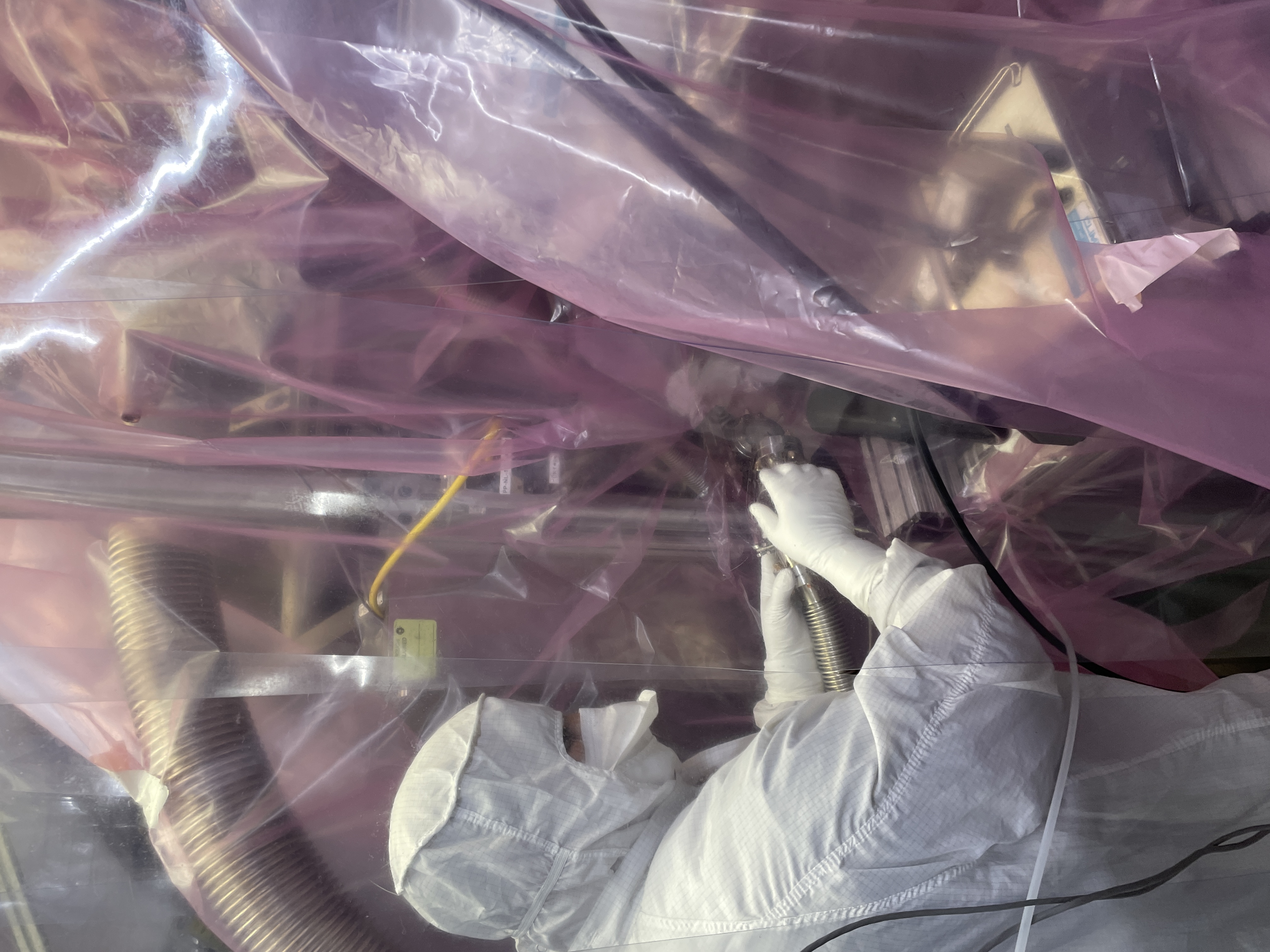 11
10/13/22
TTC2022 Aomori | Plasma processing at FNAL
Plasma processing applied to vCM (1)
CAV1: 1st day of plasma processing
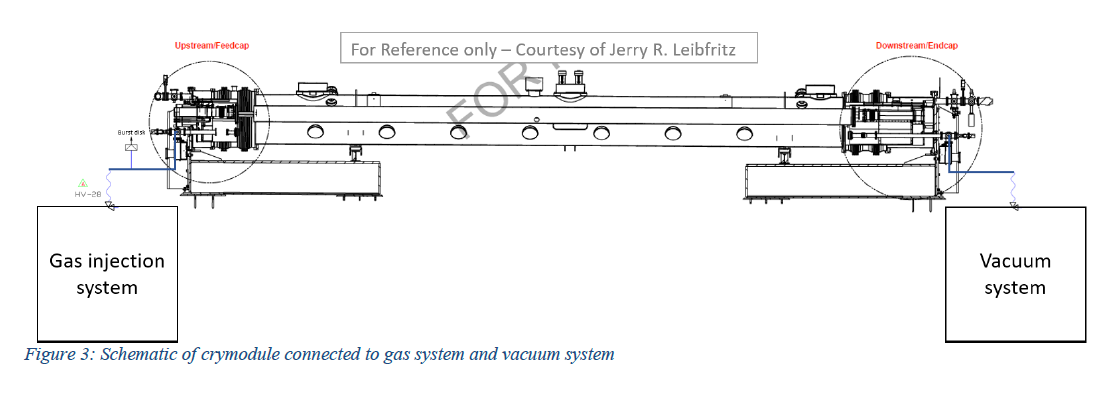 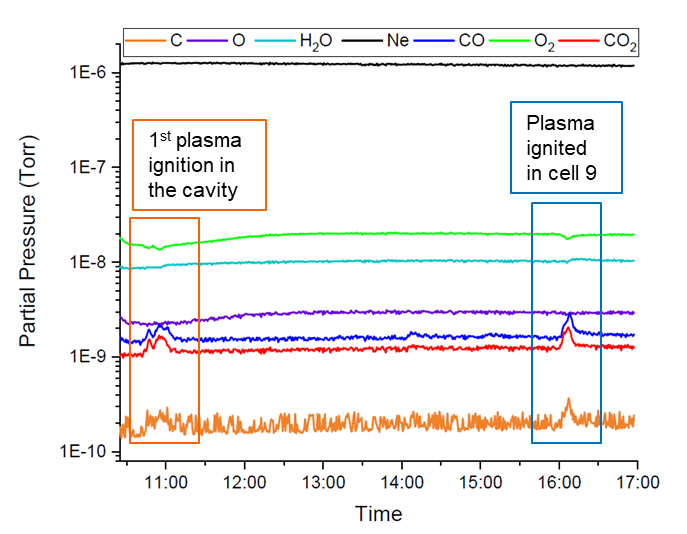 PI
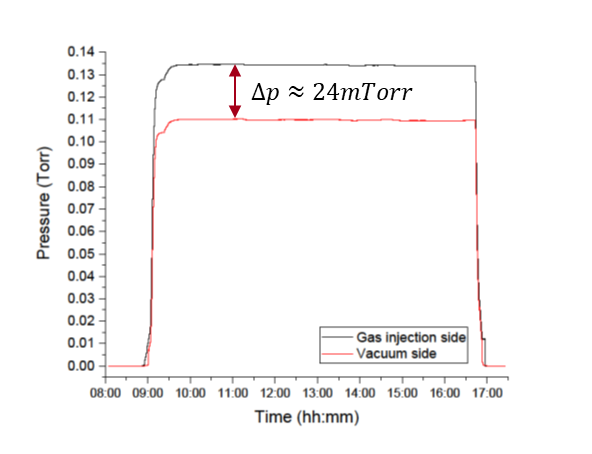 Each morning the gas flow was established through the vCM
Increase in CO,CO2, C signals is observed along with decrease in O2 signal
Almost no by-products measured by RGA during 2nd day of plasma processing.
12
10/13/22
TTC2022 Aomori | Plasma processing at FNAL
Plasma processing applied to vCM (2)
Example of experimental data collected during plasma processing of CAV4. This includes a rare case of plasma ignition at the HOM coupler
Plasma transfer from cell 5 to desired cell
Plasma tuning/detuning
HOM coupler ignition
45 min of processing per cell
Plasma ignition in the cavity
13
10/13/22
TTC2022 Aomori | Plasma processing at FNAL
Plasma processing applied to vCM (3)
Example of experimental data collected during plasma processing of CAV4. This includes a rare case of plasma ignition at the HOM coupler
Temperature increase on:
Cell # 1 < 1.2 K
Cell # 9 < 1.6 K
During coupler ignition: 0.3 K
Temperature increase on:
HOM1 cable < 2 K
HOM2 cable < 0.5 K
During coupler ignition: 1.4 K increase on HOM1 cable
14
10/13/22
TTC2022 Aomori | Plasma processing at FNAL
Questions to address after plasma processing
RF test after processing to monitor changes in performance:
Maximum gradient and usable gradient
X-ray & Dark current
Q-factor at 20.8 MV/m
Check that cavities can sustain stable operation at 20.8 MV/m
Time necessary to process multipacting
Did plasma processing deteriorate cavity performance in any way?
Did plasma processing have an impact on multipacting?
15
10/13/22
TTC2022 Aomori | Plasma processing at FNAL
vCM performance before and after plasma processing
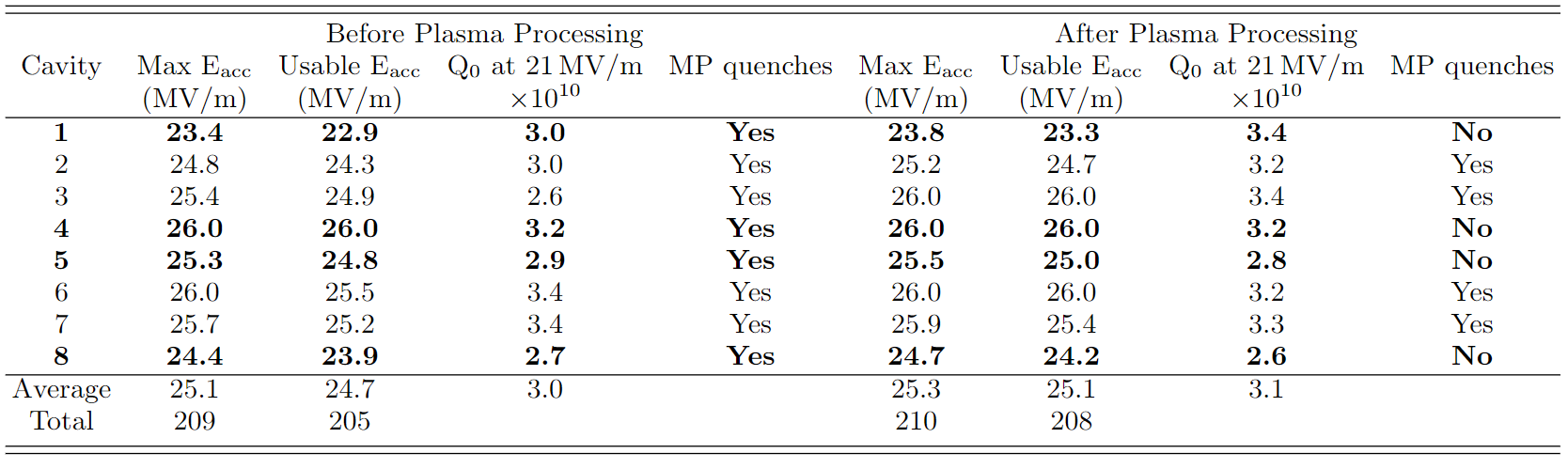 Plasma processing procedure is fully validated!
RF test after plasma processing demonstrated that:
vCM performance is preserved
Plasma processing did not introduce any contamination: vCM is still FE-free
B. Giaccone et al., Phys. Rev. Accel. Beams 25, 102001 (2022)
16
10/13/22
TTC2022 Aomori | Plasma processing at FNAL
vCM performance before and after plasma processing
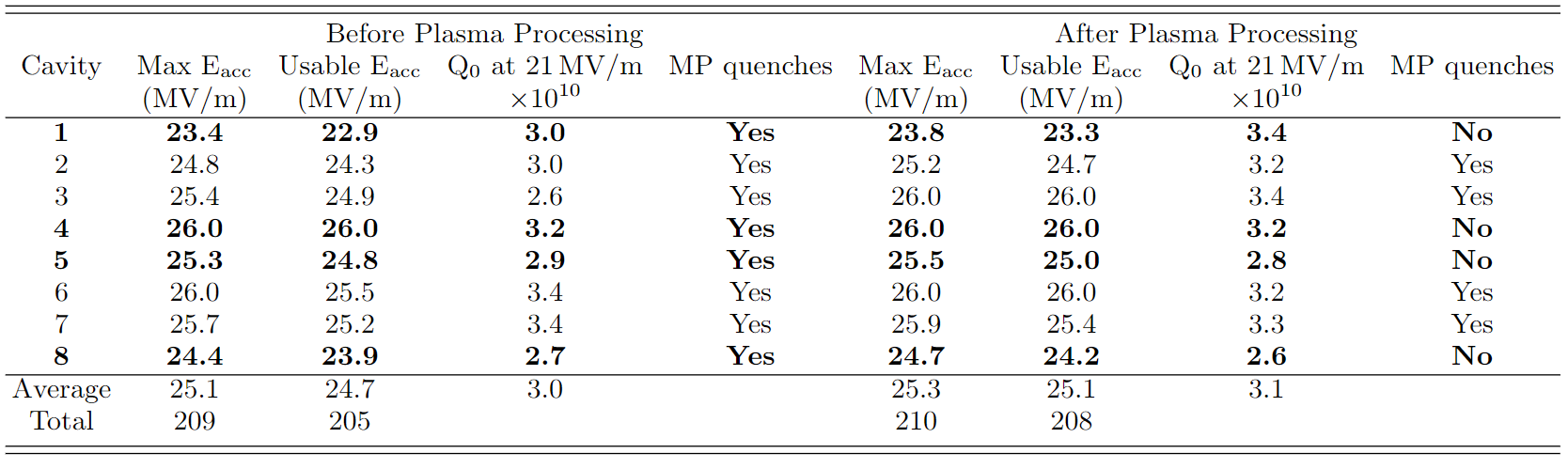 RF test after plasma processing demonstrated that:
vCM performance is preserved
Plasma processing did not introduce any contamination: vCM is still FE-free
17
10/13/22
TTC2022 Aomori | Plasma processing at FNAL
vCM performance before and after plasma processing
Before Plasma processing 1st cool down
Before Plasma processing 2nd cool down
After Plasma processing
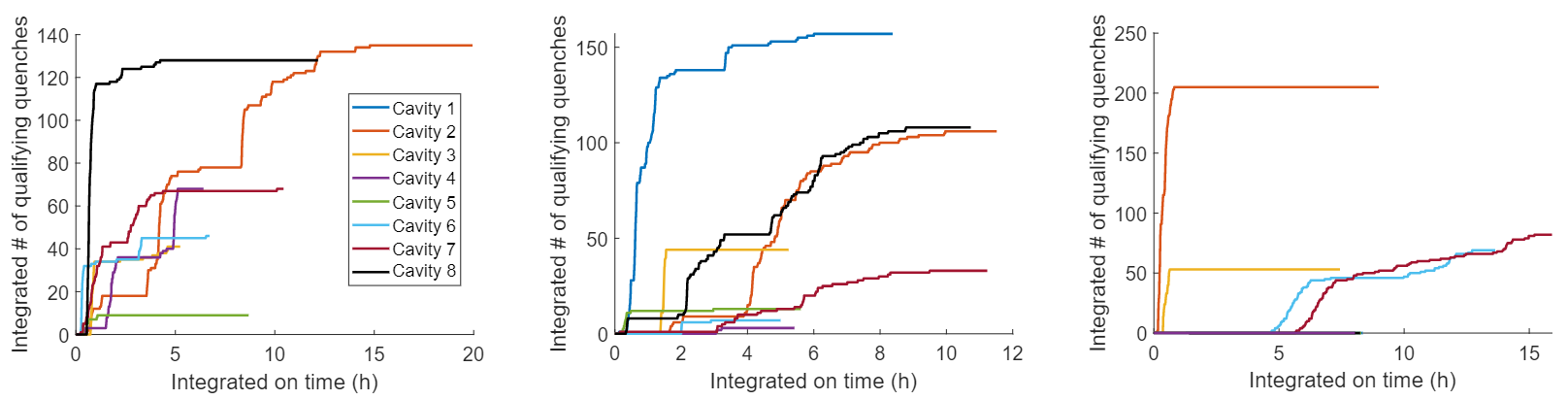 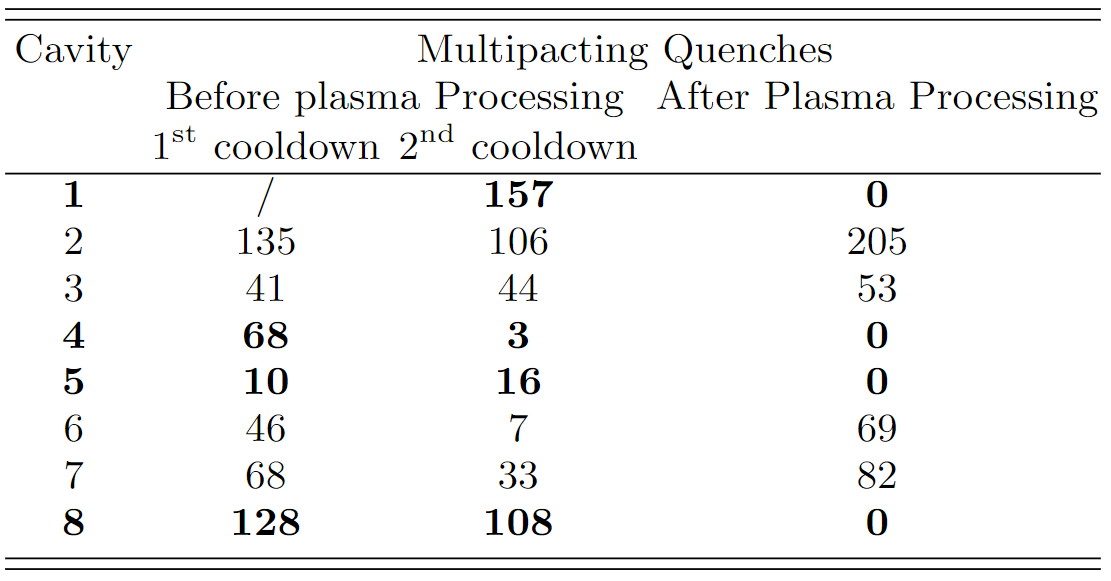 Plasma processing can eliminate multipacting: 
the 4 plasma processed cavities do no exhibit any MP quench, contrary to the other 4 cavities
We could address both FE and MP in situ at the same time
B. Giaccone et al., Phys. Rev. Accel. Beams 25, 102001 (2022)
18
10/13/22
TTC2022 Aomori | Plasma processing at FNAL
Conclusions for Plasma processing applied to LCLS-II-HE vCM
Plasma processing was already validated in test bench setup on N-doped LCLS-II 9-cell cavities, no Q-factor degradation observed
Through this test the procedure was fully validated on a CM: plasma processing has the potential of not only reducing field emission but also fully eliminating multipacting in cryomodules. 
Multipacting mitigation through plasma processing could:
significantly reduce cryomodule testing time
decrease the accelerator commissioning time and cost (for example: cavities can require up to 1 day of processing in case of severe multipacting, with an average of 2 hours per cavity)
increase reliability during operations
19
10/13/22
TTC2022 Aomori | Plasma processing at FNAL
Outline
Plasma processing applied to LCLS-II-HE vCM
Plasma processing studies for ILC cavities
Plasma processing for SRF gun
20
10/13/22
TTC2022 Aomori | Plasma processing at FNAL
Motivation for applying plasma processing to ILC cavities
Demonstrated efficacy of in situ plasma processing for FE and MP mitigation and gradient recovery
For ILC style machine: gradient requirement is ambitious. Plasma processing can ensure 5-10% increase of Eacc → crucial for high gradient operation projects
ILC cavity design is similar, so the technique should require little effort to be adapted to ILC HOM couplers but could bring high reward
21
10/13/22
TTC2022 Aomori | Plasma processing at FNAL
Plasma processing for ILC 1.3 GHz cavities
Plasma ignition method developed at FNAL for LCLS-II(-HE): uses HOM1 and HOM2 couplers to ensure good coupling at RT
Antenna tip for LCLS-II and ILC HOM couplers is different → different coupling to 1D and 2D modes → can we still use same ignition method?
Comparison of RT S21, S11, S22 measurements on ILC style and LCLS-II cavities: no dramatic difference in coupling to dipole modes
Possible issue: CM HOM cables: for LCLS-II rated for 10 W, for ILC rated for 1 W!
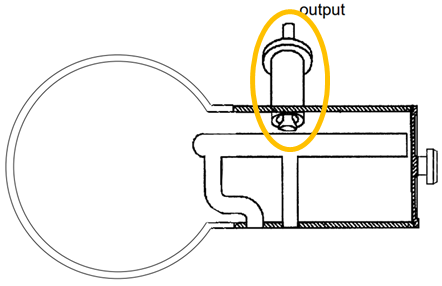 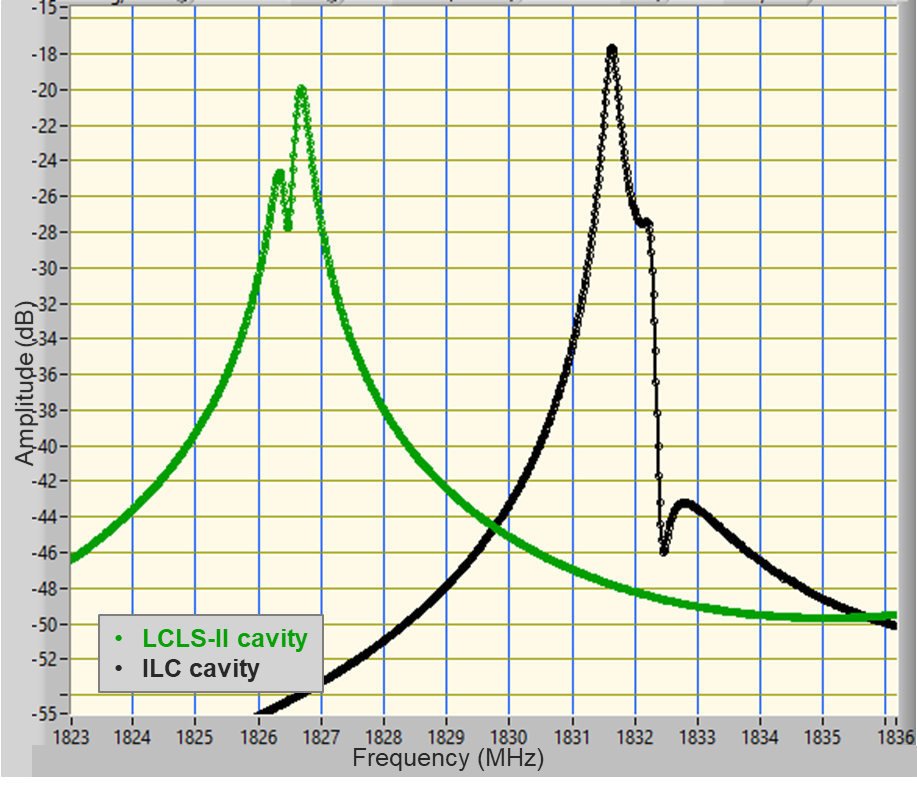 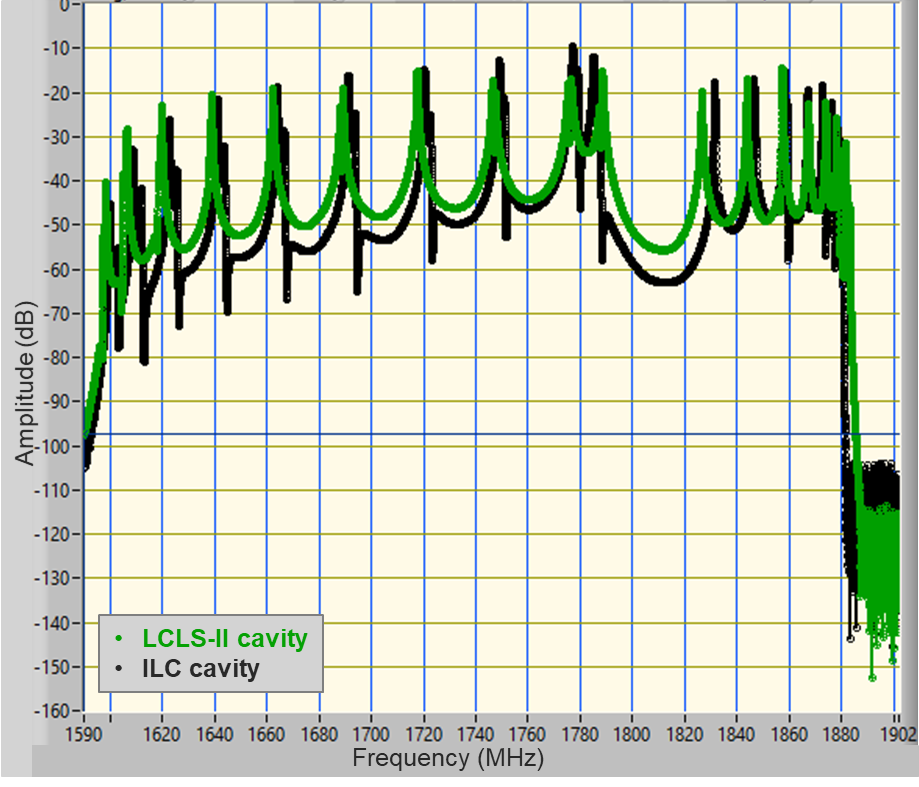 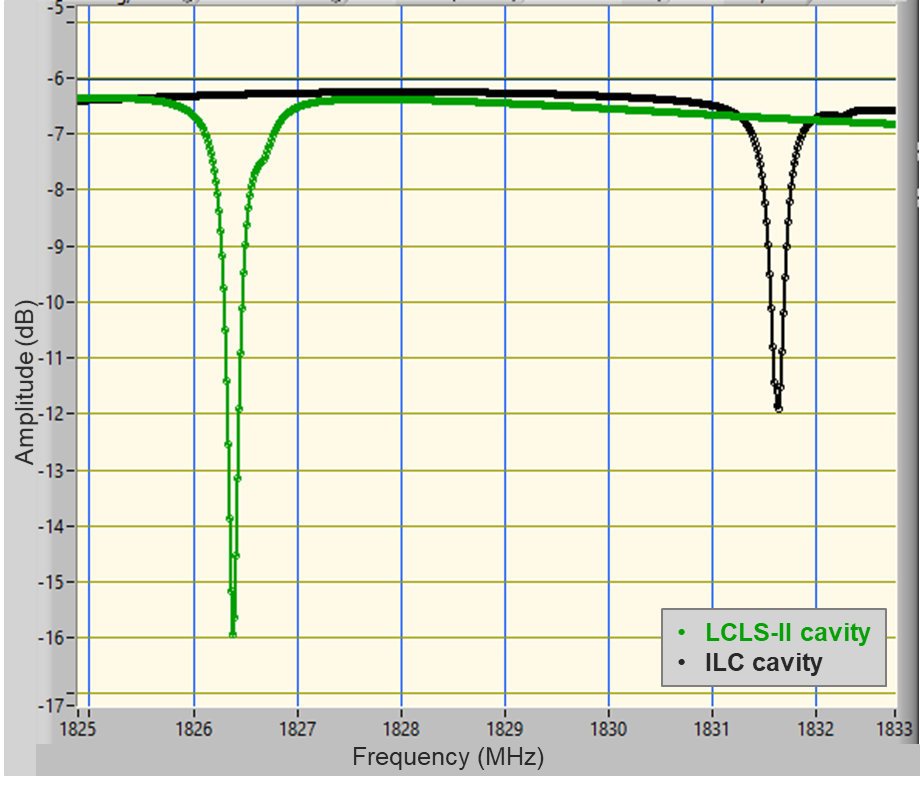 S21 – 1D and 2D passbands
S21 – zoom on 2D-1
S11 – zoom on 2D-1
22
10/13/22
Plasma processing for ILC 1.3 GHz cavities (2)
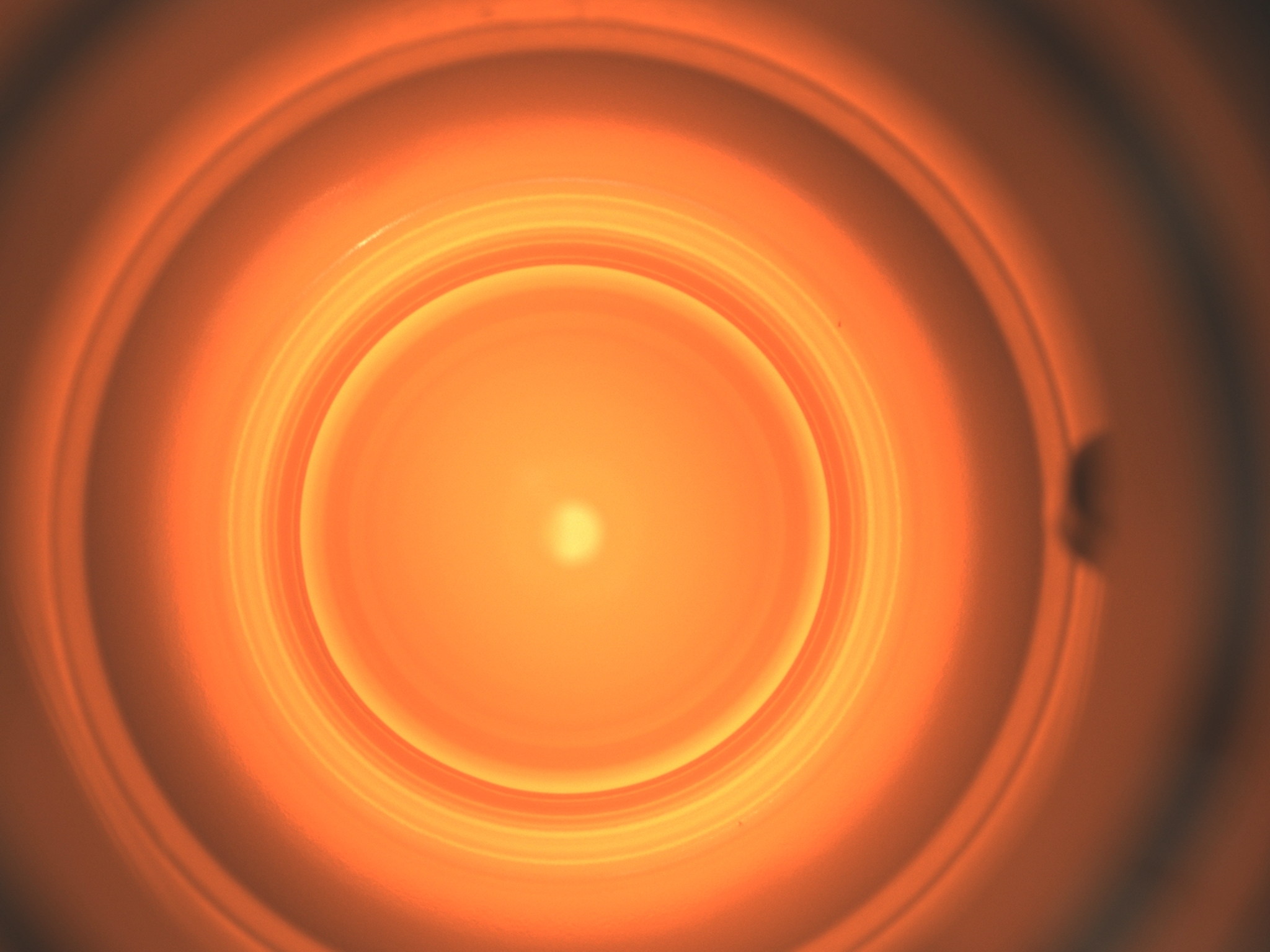 Starting point: LCLS-II recipe → ignition method works, BUT excessive power required at ignition for ILC HOM cables (1W rated)
Conducted ignition and transfer tests with Neon and Argon at various pressures
Argon: lower 1st ionization energy → lower ignition power. Tested multiple pressure levels, monitoring ignition power, cable temperature, plasma transfer and tunability
23
10/13/22
TTC2022 Aomori | Plasma processing at FNAL
Potential recipe for ILC cavities
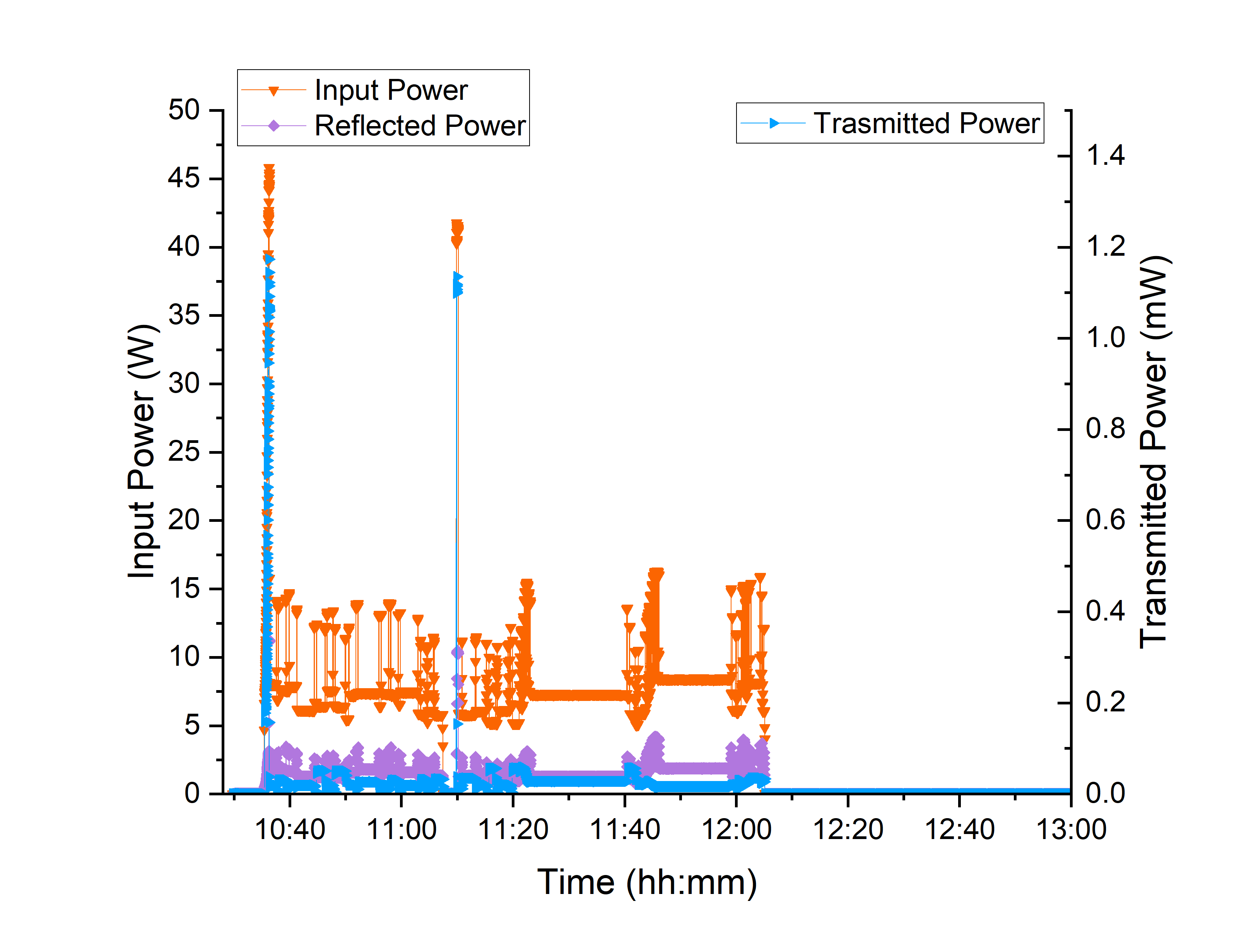 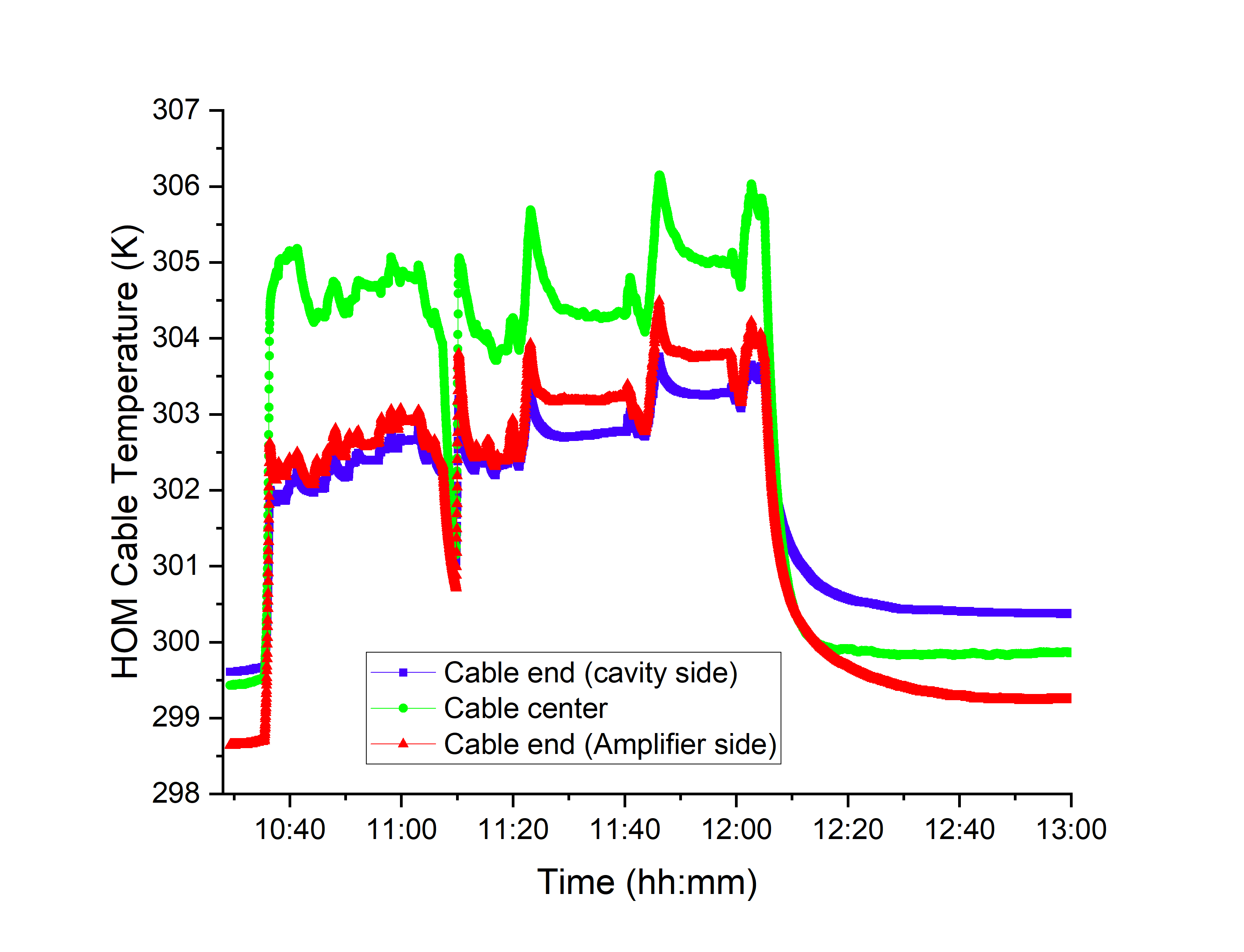 Power levels and corresponding cable heating recorded during plasma ignition, transfer to each cell and tuning tests for modes 1D-5, 1D-6, 1D-7
24
10/13/22
TTC2022 Aomori | Plasma processing at FNAL
Outline
Plasma processing applied to LCLS-II-HE vCM
Plasma processing studies for ILC cavities
Plasma processing for SRF gun
25
10/13/22
TTC2022 Aomori | Plasma processing at FNAL
Plasma processing on 112 MHz SRF gun: Gas injection and vacuum design
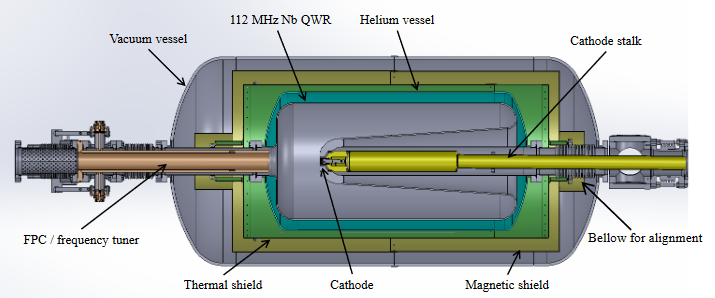 RF excitation
Gas OUT
Gas IN
To create a gas flow in the SRF gun system: gas can be injected from cathode side and pumped out from the FPC side
Can use same design of the gas injection and vacuum system cart currently employed at FNAL for LCLS-II and HE cavities
26
10/13/22
TTC2022 Aomori | Plasma processing at FNAL
Analysis of plasma ignition in the SRF gun
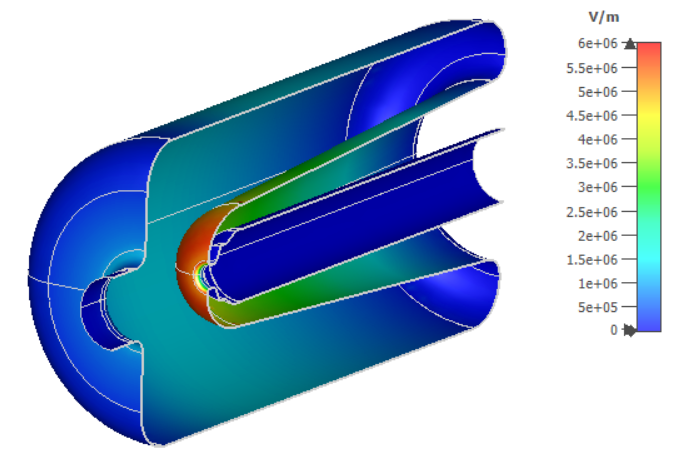 Emax is close to cavity inner conductor → plasma ignition area
At room temperature plasma can be ignited by exciting the cavity fundamental mode with just a few watts
E field
U = 1 J
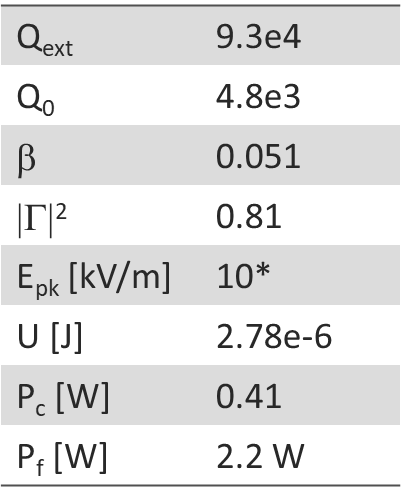 Courtesy of S. Kazakov, FNAL
E field along axis
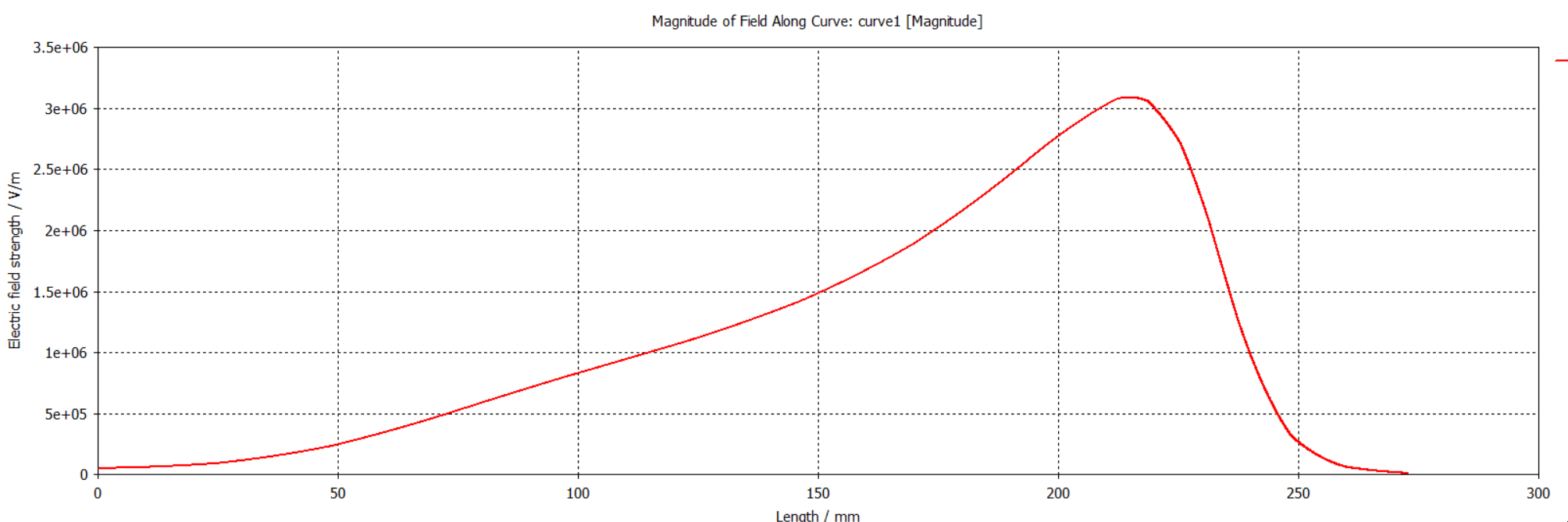 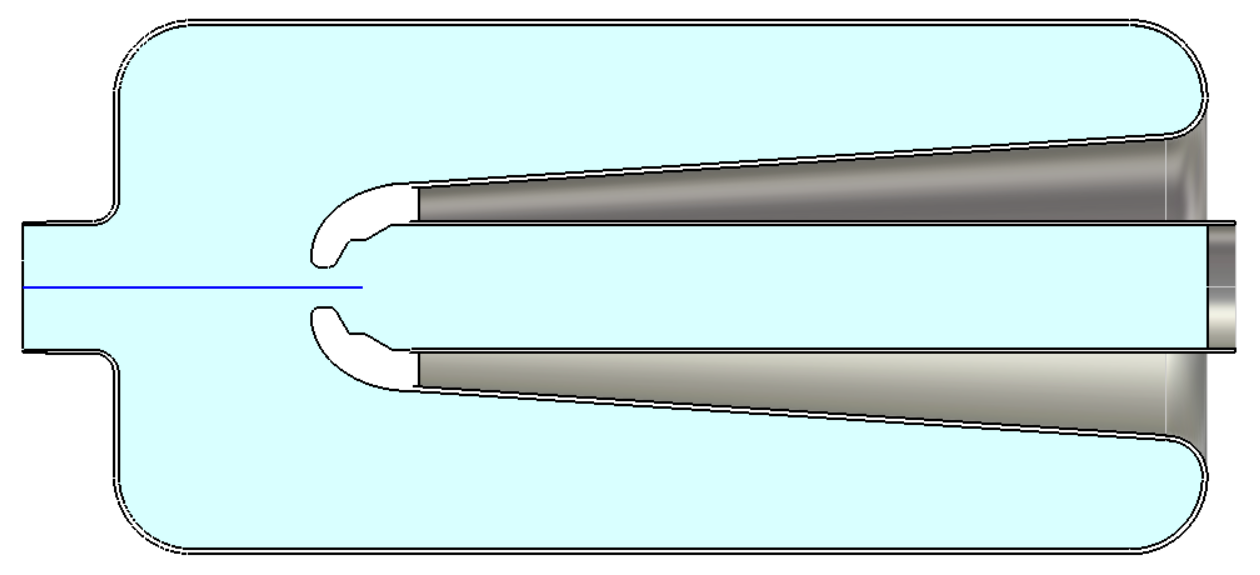 * For elliptical cavities Epk ~ 10 kV/m is needed to ignite plasma. It is necessary to verify experimentally that the same applies to this geometry.
27
10/13/22
TTC2022 Aomori | Plasma processing at FNAL
Analysis of plasma ignition in the SRF gun
E field is maximized on the cavity surface (inner conductor), not at the FPC antenna tip:
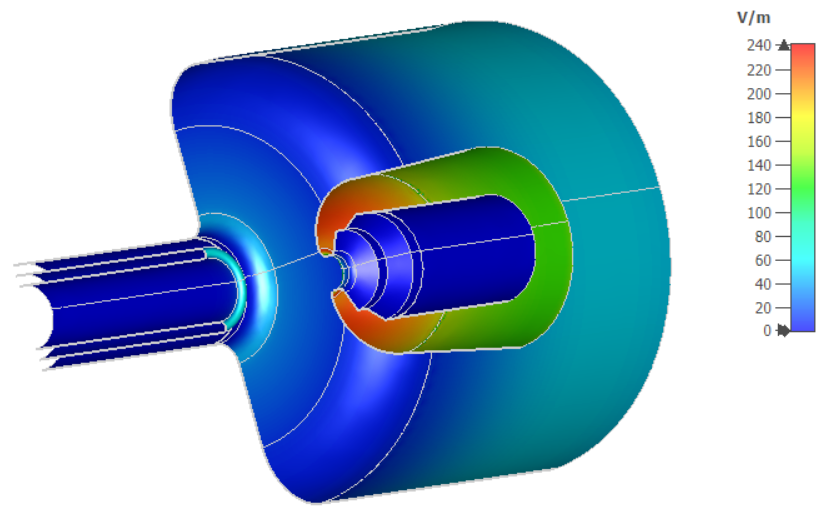 No risk of plasma ignition at the FPC!
Courtesy of S. Kazakov, FNAL
28
10/13/22
TTC2022 Aomori | Plasma processing at FNAL
Conclusions for plasma processing feasibility for the SRF gun
Preliminary analysis suggests that plasma processing looks easily applicable to the 112 MHz SRF gun
From simulations: plasma ignition can be achieved using fundamental mode at a few watts → needs to be experimentally verified, Epk needed for ignition may be higher than in case of elliptical cavities
No risk of igniting plasma at the antenna tip since field is maximized at the cavity surface
FNAL gas injection and vacuum cart design can be applied to the SRF gun system, only minor modifications are expected
29
10/13/22
TTC2022 Aomori | Plasma processing at FNAL
Summary
Plasma processing is an in situ technique with demonstrated efficacy to mitigate FE and MP in elliptical cavities
It can be adapted to other cavity geometries (e.g., SRF gun). There is a lot of potential!
Thank you for your attention!
30
10/13/22
TTC2022 Aomori | Plasma processing at FNAL